ҰБТ-2023
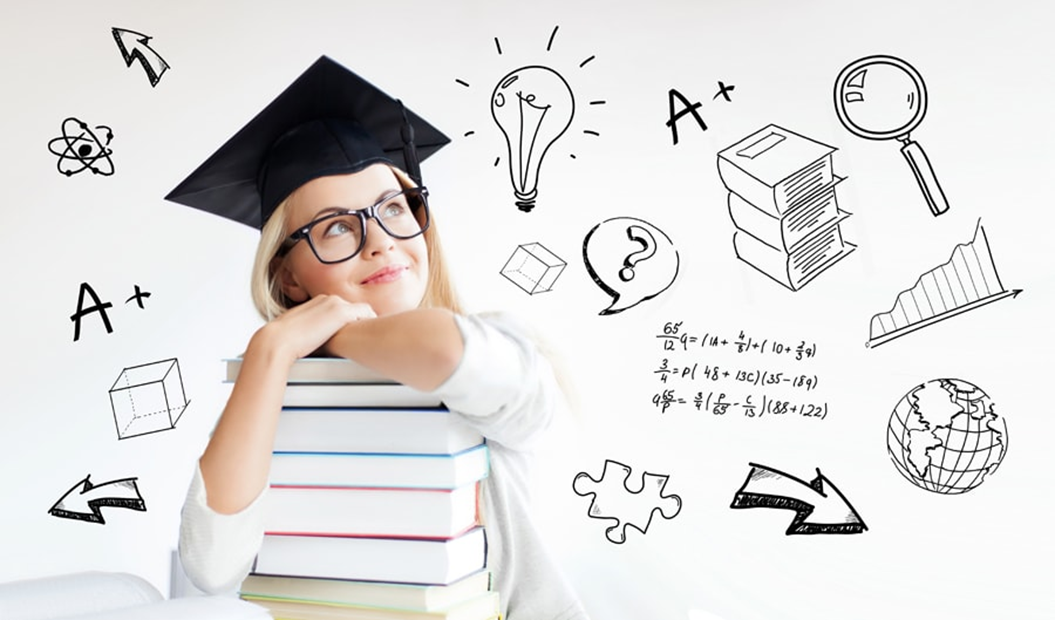 2023 жылы ҰБТ бойынша болатын өзгерістер
1) Ғылым және жоғары білім министрлігінің шешімі бойынша 2023 жылы барлық талапкерлерге негізгі ҰБТ-ны 2 рет тапсыруға және үздік нәтижемен гранттар беру   үшін конкурсқа қатысуға мүмкіндік беріледі.                                  
Егер сіз ҰБТ-ны ақылы негізде оқуға тапсыруға тағы 3 әрекетті ескерсеңіз,   онда 2023 жылғы талапкер тестілеуді өткен жылдағыдай 5 рет тапсырады.
2) Академиялық адалдықты қамтамасыз ету мақсатында «1 компьютер –          2 камера – 1 тестіленуші» қағидаты сақталады. Тестілеудің бейнебақылау               жазбаларын қарау және іс-әрекеттер журналын (журналдарын) тексеру күнтізбелік жылдың соңына дейін жүзеге асырылады. 
Тестілеудің өзінде калькулятор, Менделеевтің периодтық кестесі және          тұздардың ерігіштігі компьютер экрандарында қол жетімді болады. ҰБТ               аяқталғаннан кейін талапкерлерге білімді меңгеру деңгейін түсінуге мүмкіндік    беретін жеке тақырыптық талдау қол жетімді болады; 
3) ҰБТ тест тапсырмаларының құрылымында да өзгерістер бар. Тест            тапсырмаларында дистракторлардың санын (жауап нұсқалары) азайту         туралы шешім қабылданды. Бір дұрыс жауап беретін тест тапсырмаларында нұсқалар саны бес – төртке дейін, бір немесе бірнеше дұрыс жауаптары бар      тест тапсырмаларында (үш дұрыс жауаптан аспайды) - сегізден алтыға дейінгі  нұсқалар саны азаяды;
2023 жылы ҰБТ бойынша болатын өзгерістер
4) «Қазақстан тарихы» және «Оқу сауаттылығы» пәндері                 бойынша тест тапсырмаларының санына өзгерістер енгізілді.   Енді «Қазақстан тарихының» бір нұсқасында жалпы 20 тест                    тапсырмасы болады. Оның ішінде, бір дұрыс жауапты                    таңдаумен 10 тапсырма, контекст негізінде 10 тапсырма. Сондай-ақ, егер бұрын талапкерлер «Оқу сауаттылығы» бойынша 20 сұраққа жауап берсе, енді 3 мәтін бойынша 15 тест тапсырмасы болады.
«Қазақстан тарихы» бойынша – 20, «Оқу сауаттылығы»      бойынша – 15, «Математикалық сауаттылық» бойынша-15        және екі бейіндік пән бойынша 35 тапсырма бойынша.
5) Ең жоғарғы балл – 140. 
      6) Тестілеудің жалпы уақыты-4 сағат (240 минут).
       7) Ерекше білім беру қажеттіліктері бар балалар үшін             қосымша 40 минуттық уақыт сақталады.
ҰБТ БЕЙІНДІК ПӘНДЕР КОМБИНАЦИЯСЫ
Дайындықтың IT-бағыттарына түсу кезінде талапкерлер       келесі оқу жылынан бастап физика емес, информатика                 пәндерін тапсырады.

      2022-2023 оқу жылынан бастап «Информатика» пәні ҰБТ        бейіндік пәндер комбинациясының тізіміне енгізілді. Осыған    байланысты «Информатика мұғалімдерін даярлау»,                    «Ақпараттық технологиялар», «Ақпараттық қауіпсіздік» білім беру бағдарламаларының топтарына түсушілер ҰБТ-ны                «Математика-Информатика» комбинациясы бойынша                тапсырады.
ҰБТ БЕЙІНДІК ПӘНДЕР КОМБИНАЦИЯСЫ
ҰБТ мерзімдері
ҰБТ жылына 4 рет өткізіледі
1
2
3
4
20 желтоқсан 6 қаңтар 
аралығында
28 сәуір          14 мамыр 
аралығында*
(грант)
20 ақпан        10 наурыз     аралығында
15- 30 шілде аралығында
Өтініш беру  мерзімдері
10 қаңтар            10 ақпан 
аралығы
16 мамыр 
5 шілде 
аралығы*
1-31 наурыз 
аралығы
10-20 тамыз 
аралығы
Тестілеу 
мерзімдері
Ескерту: * ҰБТ өткізу мерзімдерінде өзгерістер болуы мүмкін
ҰБТ ШЕКТІ БАЛЛДАРЫ
ПЕДАГОГИКАЛЫҚ ҒЫЛЫМДАР
Білім беру 
бағдарламаларының атауы
Білім беру бағдарламалар 
топтарының атауы
ЕҰУ
Макс/мин
ҚР Жалпы  конкус/ауыл  квотасы
Педагогика және 
психология
137/89 
(79 кв)
B001
6В01103 Педагогика 
және психология
Биология
География
89/79
Мектепке дейінгі 
тәрбиелеу және оқыту
Биология
География
6В01201 Мектепке дейінгі тәрбиелеу және оқыту
B002
75
105/75
Дене шынықтыру мұғалімдерін даярлау
6В01408 Дене шынық-
тыру және спорт
125/122 
(101 кв)
B005
Творческий 
экзамен
Творческий
экзамен
122/119
6В01407 Футбол 
жаттықтырушы
B009
Математика мұғалімдерін 
даярлау
6В01509 Математика
136/120 
(86 кв)
Математика
Физика
124/118
6В01508 Математика 
мұғалімдерін даярлау
Физика мұғалімдерін 
даярлау
Физика
Математика
6В01510 Подготовка 
учителей физики
130/113 
(76 кв)
B010
113/105
Информатика 
мұғалімдерін даярлау
123/92 
(85 кв)
Математика
Информатика
6В01511 Информатика
92/83
B011
ПЕДАГОГИКАЛЫҚ ҒЫЛЫМДАР
ЕҰУ
ҚР
География
Дүниежүзі тарихы
121/90 
(97 кв)
География мұғалім-
дерін даярлау
6В01524 География 
педагогтерін даярлау
98/90
B014
Қазақ тілі
Қазақ әдебиеті
130/113 
(76 кв)
Қазақ тілі мен 
әдебиеті мұғалім-
дерін даярлау
B016
6В01717 Қазақ тілі 
мен әдебиеті
113/105
Орыс тілі
Орыс әдебиеті
128/94 
(77 кв)
Орыс тілі мен 
әдебиеті мұғалім-
дерін даярлау
93/80
6В01718 Орыс тілі мен әдебиет
B017
6В01720 Шетел тілі: 
екі шетел тілі (негізгі неміс тілі)
Шет тілі мұғалім-
дерін даярлау
B018
133/124 
(78 кв)
Шет тілі
Дүниежүзі тарихы
120/112
6В01721 Шетел тілі: 
екі шетел тілі
Әлеуметтік 
педагогтерді даярлау
Биология
География
96/75 
(75 кв)
B019
6В01823 Әлеуметтік 
педагогика
75
ӨНЕР ЖӘНЕ ГУМАНИТАРЛЫҚ ҒЫЛЫМДАР
Білім беру 
бағдарламаларының атауы
Білім беру бағдарламалар 
топтарының атауы
ЕҰУ
ҚР
Шығармашылық 
   емтихан
Шығармашылық 
   емтихан
Аудиовизуалды 
құрылғылар және 
медиа өндіріс
6В02122 Баспа ісі
B029
118
124/116
6В02124 Медиаөнер
Шығармашылық 
   емтихан 
Шығармашылық 
   емтихан
6В02120 Графикалық 
дизайн
B031
Сән,  дизайн
123/120 
(75 кв)
120
6В02121 Сәулеттік дизайн
Философия және 
этика
102/85
(69 кв)
Дүниежүзі тарихы
География
B032
85
6В02201 Философия
Шығармашылық 
   емтихан
Шығармашылық 
   емтихан
Дінтану және 
теология
124/118 
(102 кв)
B033
6В02206 Дінтану
120/117
128/96
(78 кв)
Тарих
B034
Дүниежүзі тарихы
География
6В02203 Тарих
96
112/90
(71 кв)
Археология және 
этнология
6В02208 Археология, 
этнология және 
антропология
Дүниежүзі тарихы
География
90
B134
Түркітану және шығыстану
6В02209 Шығыстану
B035
Дүниежүзі тарихы
Шет тілі
111
122/111
6В02212 Түркітану
ӨНЕР ЖӘНЕ ГУМАНИТАРЛЫҚ ҒЫЛЫМДАР
Аударма 
ісі
6В02310 Шетел филологиясы
B036
ЕҰУ
ҚР
6В02311 Шетел филологиясы: 
қытай тілі
125/114 
(74 кв)
Шет тілі
Дүниежүзі тарихы
114
6В02312 Шетел филологиясы: 
түрік тілі
6В02307 Переводческое дело
128/120 
(72 кв)
6В02305 Қазақ филологиясы
Филология
Қазақ/ Орыс тілі
Қазақ/Орыс 
     әдебиеті
B037
116
6В02306 Филология: орыс 
филологиясы
ӘЛЕУМЕТТІК ҒЫЛЫМДАР, ЖУРНАЛИСТИКА ЖӘНЕ АҚПАРАТТАНДЫРУ
Білім беру 
бағдарламаларының атауы
Білім беру бағдарламалар 
топтарының атауы
ЕҰУ
ҚР
Математика 
География
B038
Әлеуметтану
6В03101 Әлеуметтану
101
115/101
B039
Дүниежүзі тарихы
Шет тілі
Мәдениеттану
108
111/108
6В03104 Мәдениеттану
Дүниежүзі тарихы
Шет тілі
B040
Саясаттану
110
122/110
6В03106 Саясаттану
6В03102 Халықаралық 
қатынастар
Халықаралық 
қатынастар және 
дипломатия
В140
Дүниежүзі тарихы
Шет тілі
130/125 
(81 кв)
124
6В03105 Аймақтану
Биология 
География
126/90
90
B041
Психология
6В03103 Психология
6В03204 Журналистика
Журналистика 
және репортер ісі
B042
6В03205 Цифрлық 
медианы басқару
125/122 
(90 кв)
Шығармашылық 
    емтихан
Шығармашылық 
    емтихан
122/120
6В03214 Қоғаммен 
байланыс
6В03206 Спорт 
журналистикасы
БИЗНЕС, БАСҚАРУ ЖӘНЕ ҚҰҚЫҚ
Білім беру 
бағдарламаларының атауы
Білім беру бағдарламалар 
топтарының атауы
Менеджмент 
және басқару
6В04101 Менеджмент
B044
ҚР
ЕҰУ
6В04102 Экономика
Математика
География
134/116 
(69 кв)
120/107
6В04105 Кәсіпкерлік және бизнес экономикасы
6В04103 Мемлекеттік және 
жергілікті басқару
134/117
(113 кв)
6В04104 Есеп және аудит
Математика 
География
115/106
Аудит және 
салық салу
B045
6В04121 Мемлекеттік аудит
БИЗНЕС, БАСҚАРУ ЖӘНЕ ҚҰҚЫҚ
ҚР
ЕҰУ
Қаржы, экономика, банк 
және сақтандыру ісі
Математика
География
139/116 
(66 кв)
B046
6В04114 Қаржы
115
6В04201 Құқықтану
B049
Құқық
124/116 
(88 кв)
115
Дүниежүзі тарихы
Құқық негіздері
6В04204 Сот-прокурорлық 
және тергеу-криминалистикалық қызметі
6В04202 Халықаралық құқық
ЖАРАТЫЛЫСТАНУ ҒЫЛЫМДАРЫ,     МАТЕМАТИКА ЖӘНЕ СТАТИСТИКА
Білім беру 
бағдарламаларының атауы
Білім беру бағдарламалар 
топтарының атауы
ЕҰУ
ҚР
Биологиялық және сабақтас ғылымдар
6В05107 Биология
B050
Биология 
Химия
133/75 
(70 кв)
6В05101 Өсімдіктер 
биотехнологиясы және
 микробиология
75
6В05102 Жануарлар 
биотехнологиясы және 
биоинформатика
Биология 
География
6В05208 Экология және 
табиғатты пайдалану
109/70 
(65 кв)
Қоршаған 
орта
70
B051
Жер туралы 
ғылым
B052
6В05209 География
Математика 
География
113/72 
(72 кв)
72
6В05210 Гидрология
6В05306  Органикалық 
заттар және полимерлер 
химиясы
B053
Химия
Химия
Биология
117/70
61
6В05301 Қолданбалы химия
6В05302 Бейорганикалық
химия
ЖАРАТЫЛЫСТАНУ ҒЫЛЫМДАРЫ,     МАТЕМАТИКА ЖӘНЕ СТАТИСТИКА
ҚР
ЕҰУ
Физика
6В05304 Физика
B054
Физика 
Математика
6В05305 Ядролық физика
128/70
58
6В05323 Техникалық физика
Математика 
және статистика
6В05401 Математика
B055
139/91 
(75 кв)
Математика 
Физика
91
6В05404 Статистика
6В05403 Механика- қолданбалы 
математика
Механика
B056
Математика 
Физика
112/65
50
6В05405 Ұшатын аппараттардың ұшу 
динамикасы және қозғалысын басқару
АҚПАРАТТЫҚ-КОММУНИКАЦИЯЛЫҚТЕХНОЛОГИЯЛАР
Білім беру бағдарламалар 
топтарының атауы
Білім беру 
бағдарламаларының атауы
Ақпараттық 
технологиялар
6В06103 Ақпараттық жүйелер
B057
6В06112-Жасанды интеллект 
технологиялары
ЕНУ
РК
6В06104 Есептеу техникасы және 
бағдарламалық қамтамасыз ету
131/104 
(70 кв)
Математика 
Информатика
104/69
6В06109 Кәсіпорындардағы компьютерлік жүйелер мен желілерді 
әкімшілендіру, бақылау және қорғау
6В06105 Математикалық және 
компьютерлік моделдеу
Коммуникациялар 
және 
коммуникациялық  
технологиялар
Математика 
Физика
6В06219 Радиотехника, электроника және телекоммуникациялар
114/80
58/50
B059
6В06220 Радиоэлектрондық 
аппаратураны жобалау және құрастыру
Ақпараттық 
қауіпсіздік
6В06306 Ақпараттық қауіпсіздік 
жүйелері
B058
Математика 
Информатика
69
132/85
6В06107 Криптология
ИНЖЕНЕРЛІК, ӨҢДЕУ ЖӘНЕ ҚҰРЫЛЫС САЛАСЫ
Білім беру 
бағдарламаларының атауы
Білім беру бағдарламалар 
топтарының атауы
ЕҰУ
ҚР
6В07117 Жылуэнергетика
Электр техникасы 
және энергетика
Математика 
Физика
115/65
B062
55/50
6В07118 Электр энергетикасы
Электр техникасы 
және 
автоматтандыру
Математика 
Физика
B063
6В07102 Автоматтандыру және басқару
136/75 
(75 кв)
55
Автокөлік 
құралдары
Математика
Физика
6В07113 Көлік, көлік техникасы және 
технологиялары
B065
113/65
50
Математика
Физика
6В07146 Ғарыштық техника және 
технологиялар
Әуе көлігі және 
технологиялары
126/70
55
B067
6В07320 Тұрғын үй және қоғамдық ғимараттардың сәулеті
B073
Сәулет
125/112 
(77 кв)
Шығармашылық 
     емтихан 
Шығармашылық 
    емтихан
112
6В07321 Энергия тиімді ғимараттар мен құрылыстарды жобалау
ИНЖЕНЕРЛІК, ӨҢДЕУ ЖӘНЕ      ҚҰРЫЛЫС САЛАСЫ
Қала құрылысы, 
құрылыс 
жұмыстары және 
азаматтық құрылыс
6В07311 Геодезия және 
картография
B074
6В07329 Ғимарат және 
имараттарды жобалау
ЕҰУ
ҚР
Математика
Физика
6В07322 Өнеркәсіптік және 
азаматтық құрылыс
136/75
50
6В07352 Инженерлік жүйелер және желілер
6В07361 Құрылыс материал-дарын, бұйымдары мен 
кострукцияларын өндіру
6В07532 Стандарттау және 
сертификаттау  (салалар 
бойынша))
Стандарттау, 
сертификаттау 
және метрология (сала бойынша)
B076
100/65 
(67 кв)
Математика 
Физика
62
6В07550 Метрология (сала бойынша)
ҚЫЗМЕТ КӨРСЕТУ
Білім беру 
бағдарламаларының атауы
Білім беру бағдарламалар 
топтарының атауы
ЕҰУ
ҚР
139/99 
(72 кв)
География 
Шет тілі
6B11105 Туризм
B091
Туризм
99
128/97 
(83 кв)
Мейрамхана ісі 
және мейманхана 
бизнесі
География 
Шет тілі
6B11107 Мейрамхана ісі  
және қонақ үй бизнесі
B093
97/83
6В11301 Көлікті пайдалану және жүк қозғалысы мен тасымалдауды 
ұйымдастыру
B095
Көлік қызметтері
124/109 
(67 кв)
Математика 
География
109/97
6В11302 Логистика 
(сала бойынша)
Әлеуметтік 
жұмыс
6B10205 Социальная 
работа
Биология
География
B090
72/69
107/80
Назарларыңызға 
рахмет!